№42-жалпы орто билим берүү мектебиСредняя общеобразовательная школа №42 БАШТАЛГЫЧ КЛАССТАРДЫН МУГАЛИМДЕРИНИН МЕТОД УЮМУ МЕТОДИЧЕСКОЕ ОБЪЕДИНЕНИЕ УЧИТЕЛЕЙ НАЧАЛЬНЫХ КЛАССОВ Декада начальной школы
Кыргыз тили«Сан атооч»
Математика«Приём умножения с помощью сложения»
Математика«+/- трехзначных чисел»
«+\- в пределах 1-10»
Урок-сказка «Теремок»: « +/- в пределах 100»
Чтение«В мире сказок»
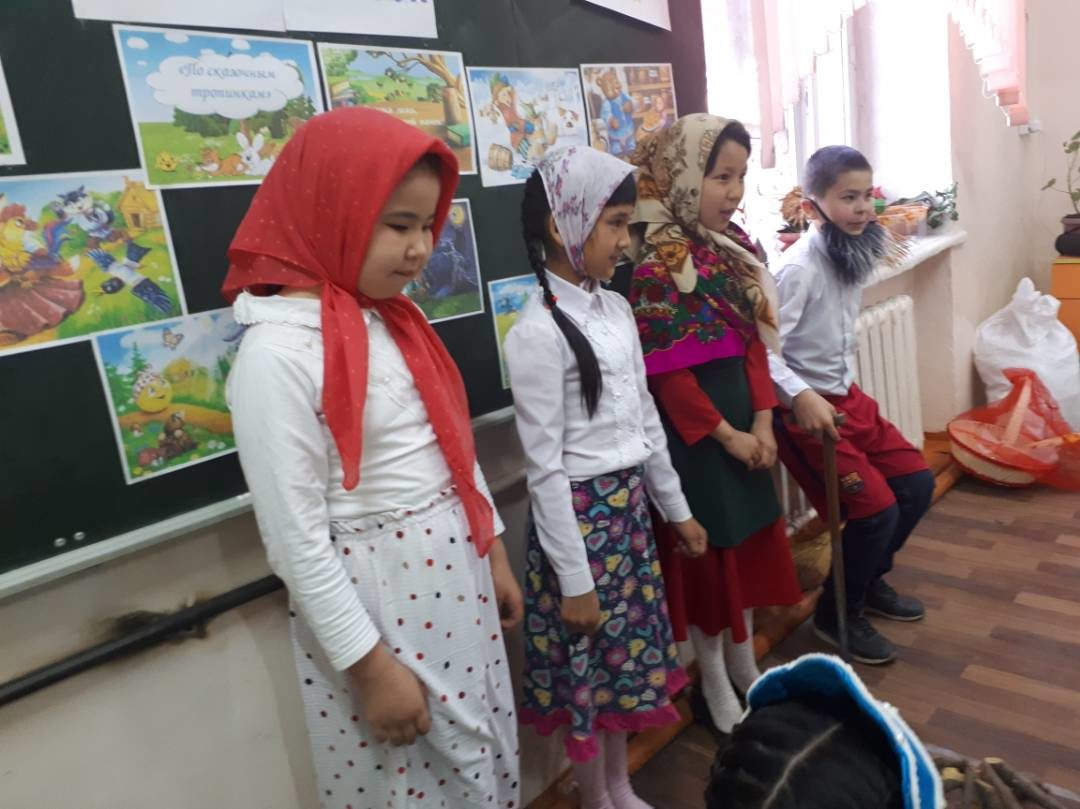 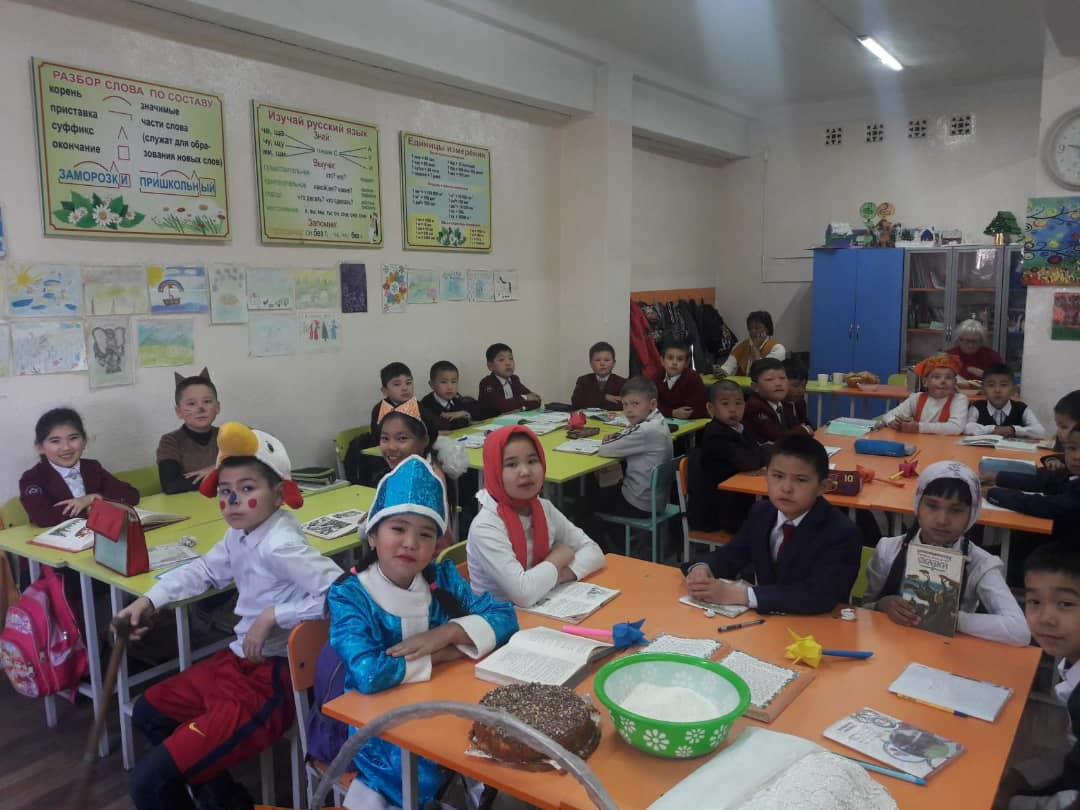 Математика  тема: «литр»
Математика«Мисал, маселе иштөө.»
Мекен таануу«баланы бешикке бөлөө»
Көркөм өнөр«Жазгы пейзаж»
Кыргыз тили«сөз жана суйлөм»
Родиноведение«Птицы весной»